ZAKLÁDÁNÍ ZELENĚ
PŘÍPRAVA PŮDY

		Ing. Zuzana Bukvičková
Postup sadovnické úpravy – 1.etapa
Rozměření a vykolíkování terénu – zeměměřič (geodet)
Rozpojení, uložení a přemístění – stavební firma – mechanizace 
Vytyčení cest, květinových zídek, záhonů, skalek, hřišť, vodních nádrží a dalších zahradních staveb
Jemné terénní úpravy – rozprostření a rozložení ornice, zapravení substrátu
Realizace navržených staveb (zídky, pergoly, jezírka, dětské herní prvky)
Rozpojení, přemístění a uložení zeminy
Zatímco vyměření musíme ponechat geodetovi, úpravu terénu provádíme sami nebo zadáváme stavební firmě
Zpravidla u větších úprav najmeme firmu, která má příslušnou mechanizaci
Udělá to firma – co já, zahradník, s tím mám co do činění? 
			Když to firma udělá špatně, moc se nadřu s rýčem, krumpáčem a 				hráběmi – je lépe si na firmu dohlédnout, mít někoho osvědčeného, 			kdo problematice rozumí nebo alespoň akceptuje naše požadavky
!!!
Stroje pro zemní práce
Pásové rypadlo (pásový bagr)
Schopen práce v terénu, kde se kola boří
Velké terénní úpravy (svahy, jezera..)
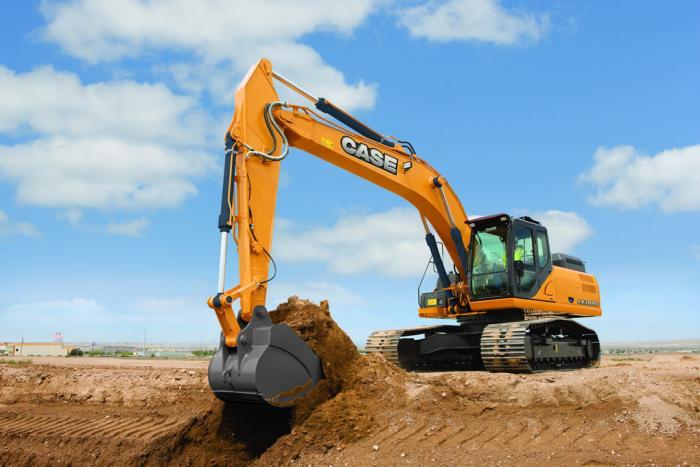 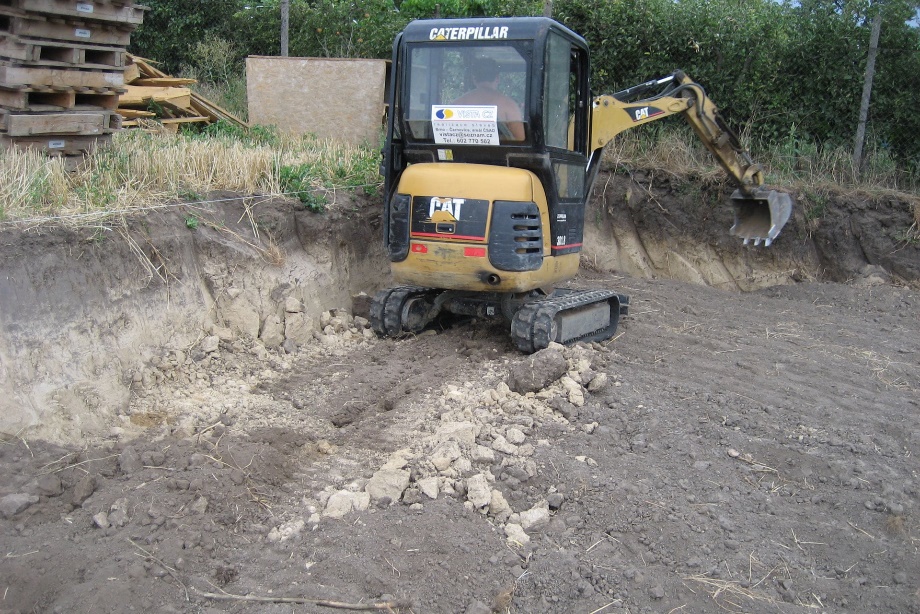 Kolové rypadlo (kolový bagr)
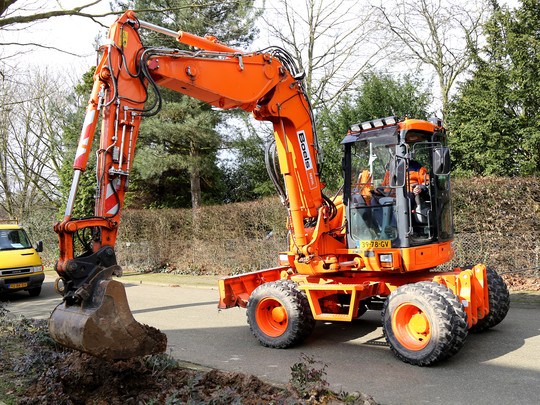 Lepší – přesnější pohyb
Nutné pevné podloží

Zde na obrázku otočná kabina 
(může být i u pásového rypadla)
Kolový nakladač
Nakládání sypkých materiálů 
	(zemina, štěrk, písek)
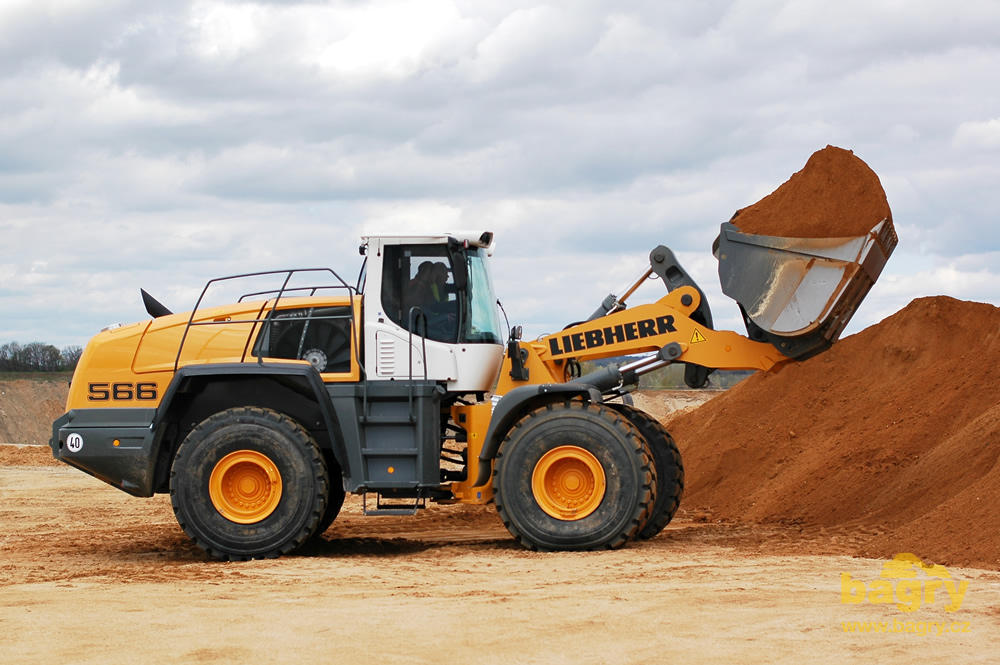 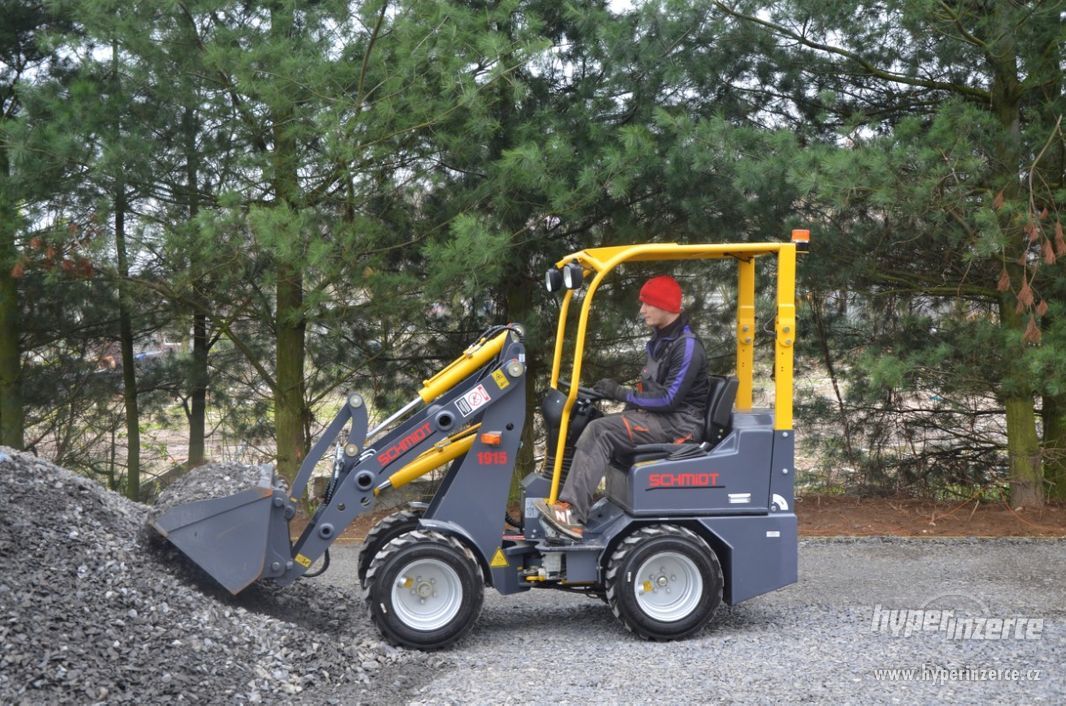 Grejdr (autograder)
Srovnávání ploch při přípravě terénu
Lze nahradit radlicí, např. 
	Moba-dualmatic systém (dole)
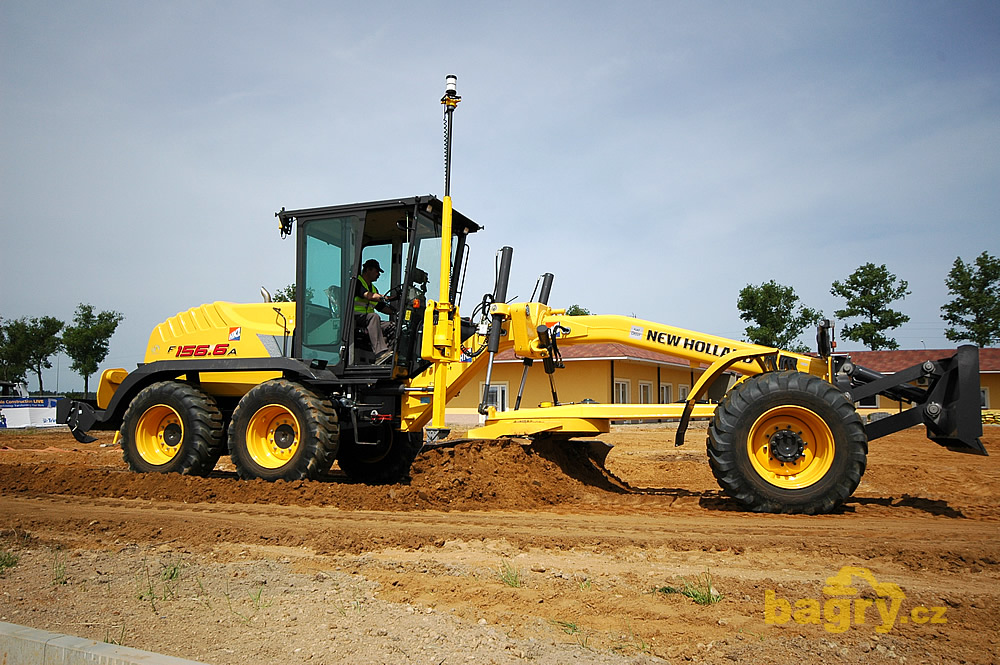 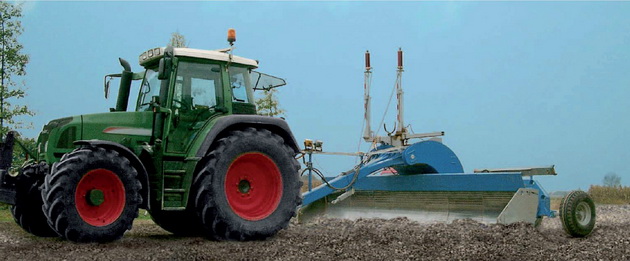 Rypadlonakladač
Podkopová lžíce a nakládací lopata na jednom stroji
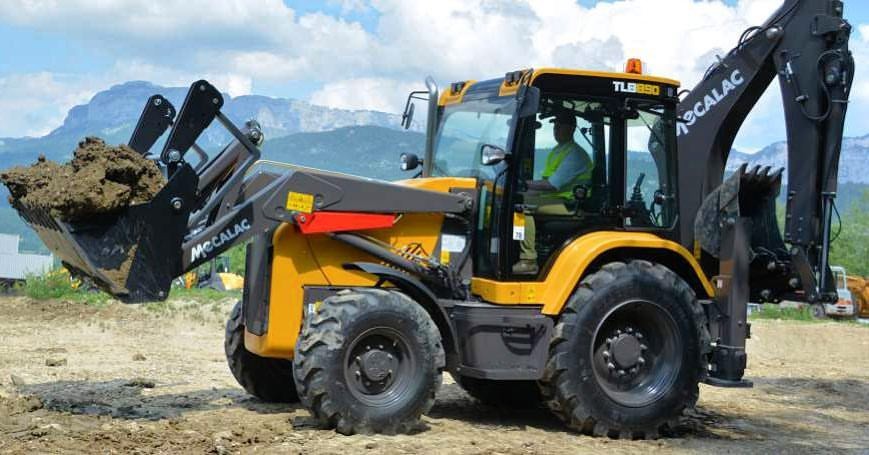 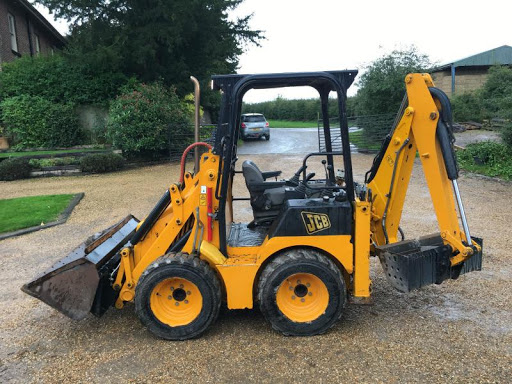 Dozer (buldozer)
Hrubé rovnání pozemku
I na ztvrdlou, jílovitou zeminu
Má velkou sílu, ale je těžký 
	- váha je rozložena pásy
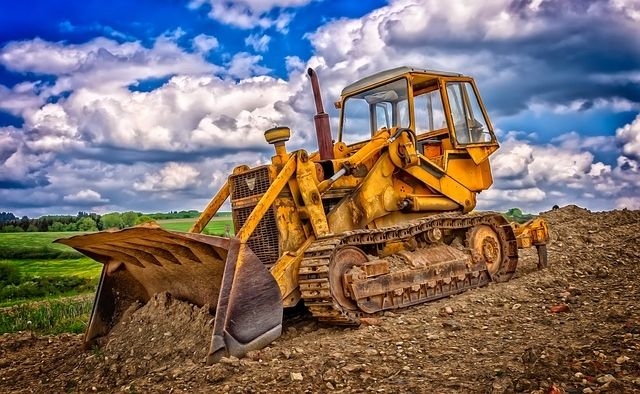 Smykem řízený nakladač
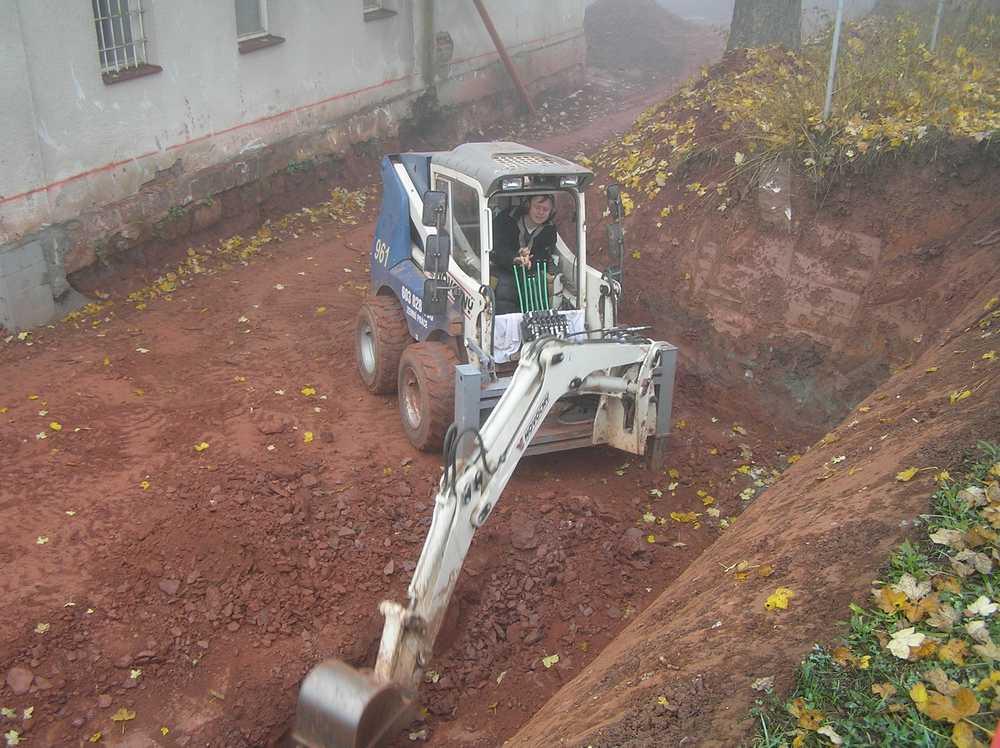 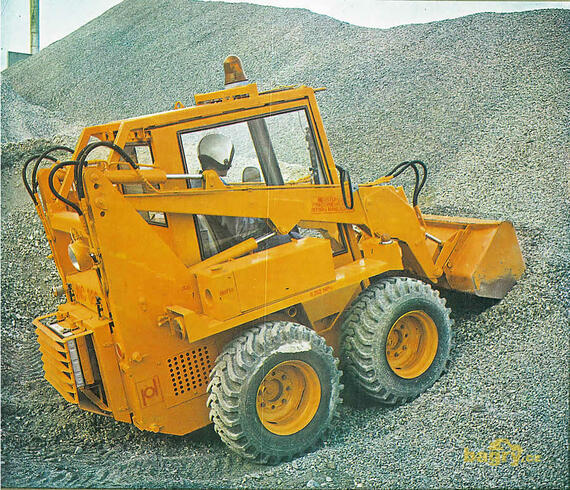 (bobík, UNC, smykač)
Na sypké hmoty lopata
Podkopová lžíce na vyhlubování v terénu
Výborná pohyblivost na malých prostorách
Teleskopický manipulátor
Možnost dosáhnout pracovním nářadím na větší dálku
(např. přes plot pozemku)
Teleskopické rameno
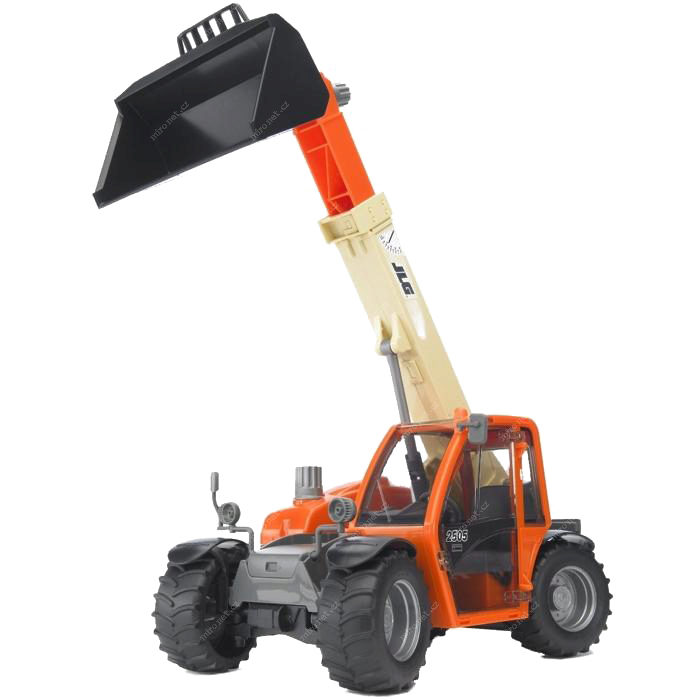 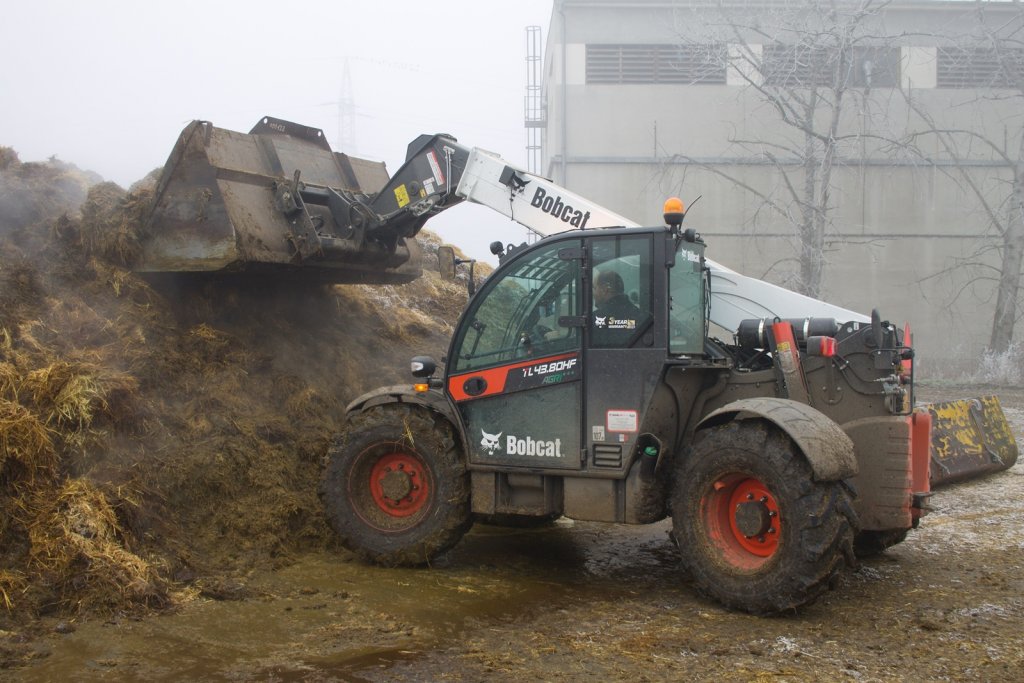 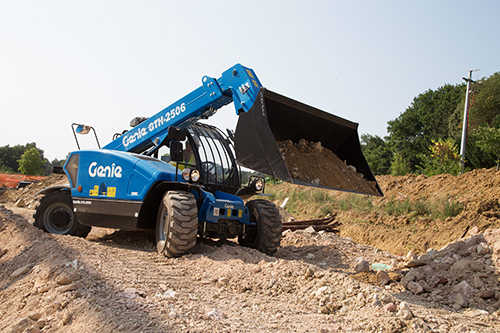 Univerzální dokončovací stroj (UDS)
Těžké stroje, s různým pracovním náčiním
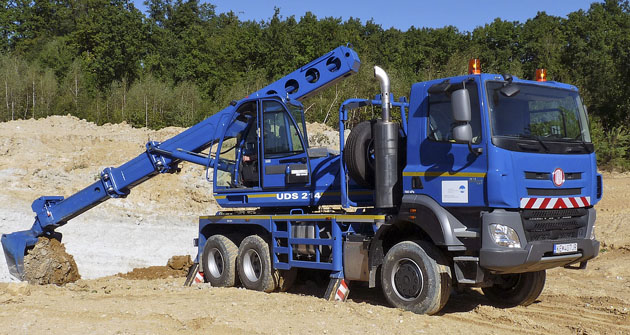 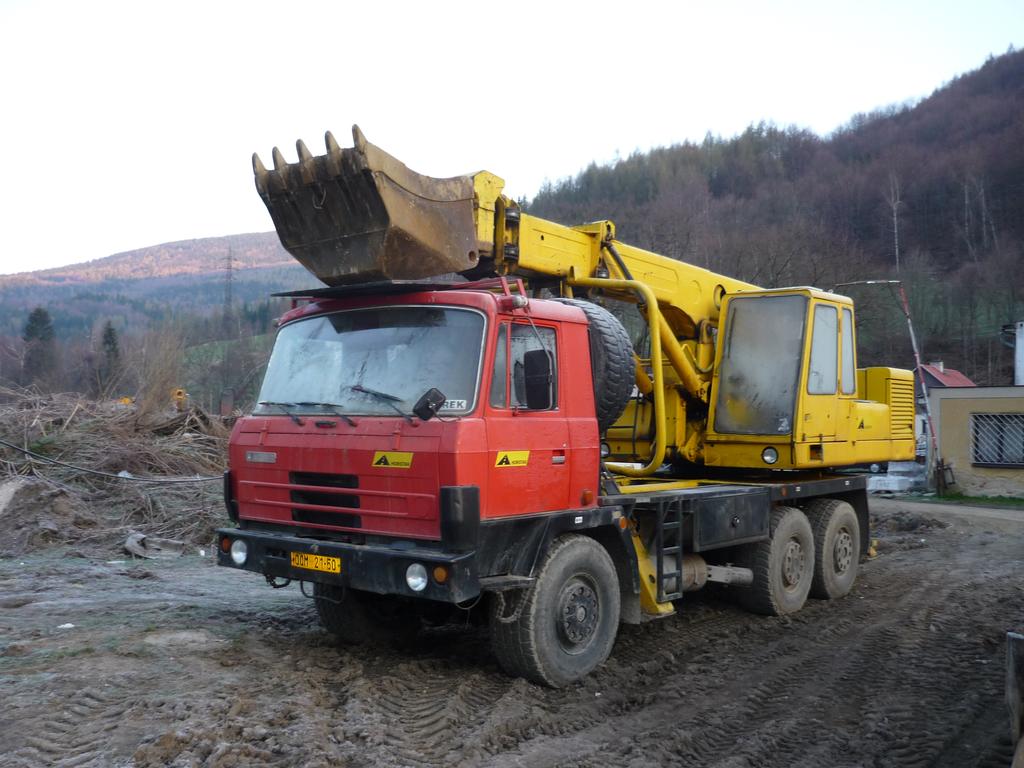 Zopakujte si
Které stroje lze použít na rovnání terénu?
Kterými stroji lze modelovat velké výškové rozdíly v terénu?
Kterými stroji se lze pohybovat na malých prostorách?
Které stroje zvolíte na podmáčené či jinak nestabilní (např. sypké) povrchy?
Děkuji vám za pozornost
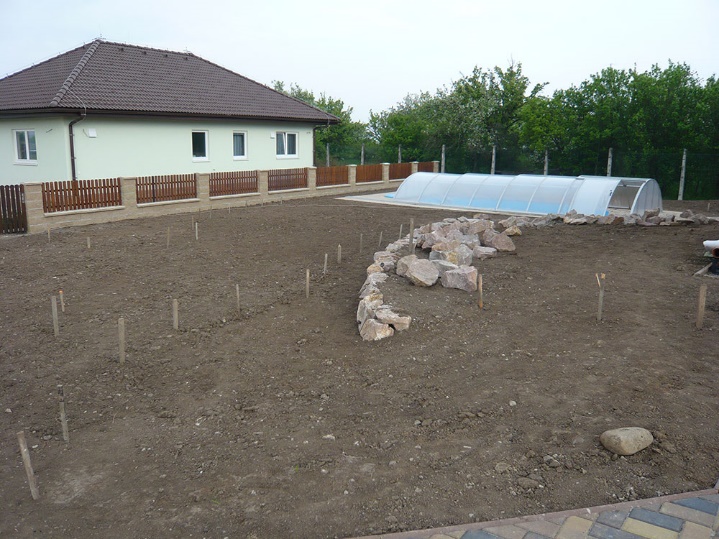